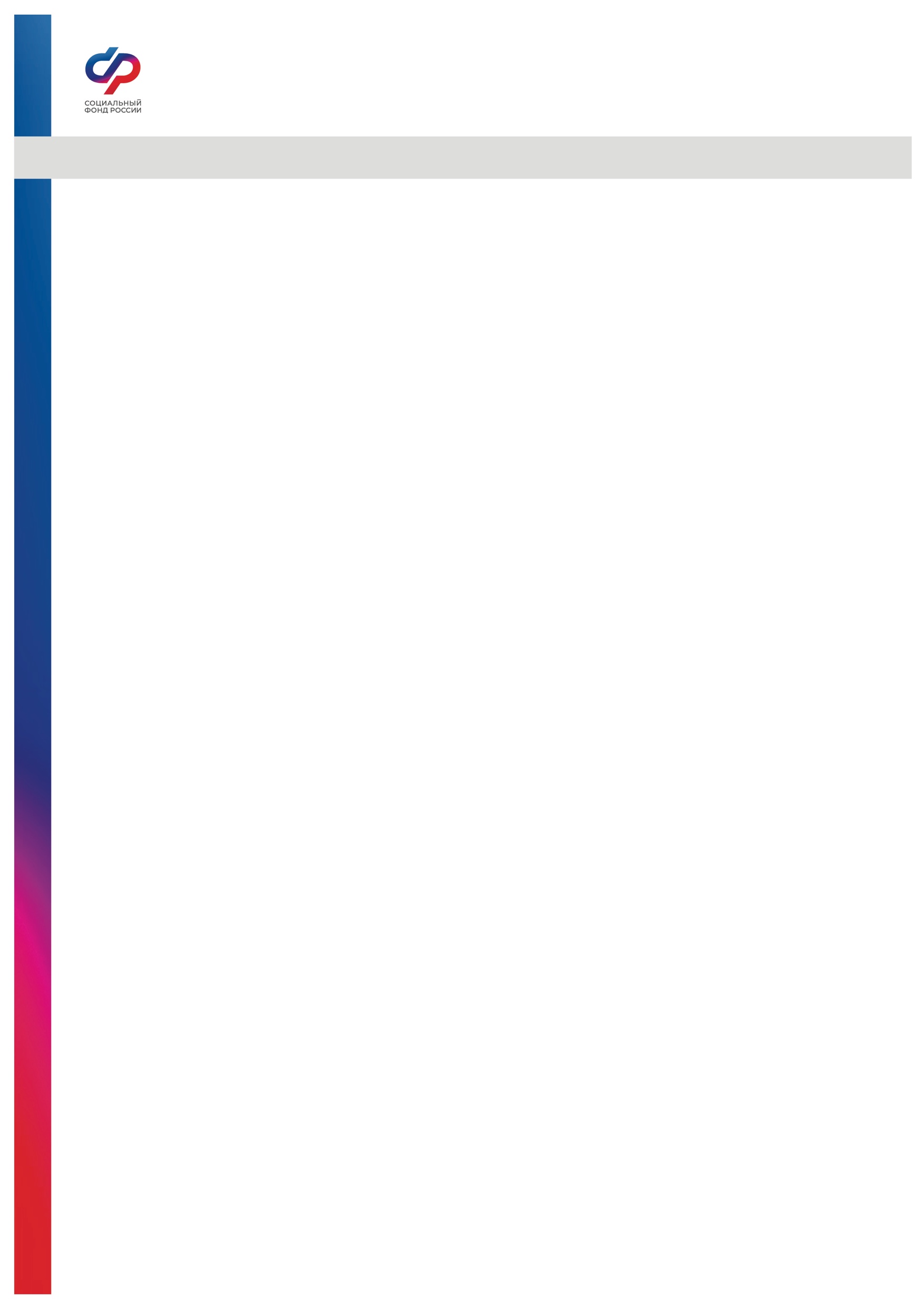 Отделение СФР по Томской области
Пресс-релиз от 09 февраля 2023 года


	Социальный фонд и «Ростелеком» подвели итоги «Азбуки интернета» за 2022 год
Социальный фонд и компания «Ростелеком» подвели итоги «Азбуки интернета» за прошлый год – совместного благотворительного проекта по обучению пенсионеров компьютерной грамотности. Учебная программа, предусматривающая разнообразные очные мероприятия и онлайн-уроки, вызывает большой интерес среди людей старшего поколения.

В 2022 году курсы «Азбуки интернета» прошли свыше 48 тыс. пенсионеров. Обучение проводилось в отделениях Социального фонда и филиалах «Ростелекома», региональных отделениях Союза пенсионеров и Союза ветеранов, в органах социальной защиты населения и центрах занятости, библиотеках и других организациях. Всего за год было проведено больше 17 тыс. занятий. За все время реализации проекта начиная с 2014 года его участниками стали порядка 450 тыс. человек.

Помимо уроков по компьютерной грамотности, для старшего поколения в прошлом году создан новый обучающий модуль, посвященный одной из самых востребованных тем – основам работы на смартфоне.

Для преподавателей, использующих в работе пособия «Азбука интернета», в 2022-м было организовано два обучающих онлайн-семинара. Общее число участников этих мероприятий превысило 2,7 тыс. человек из 65 регионов России. В специально созданной группе во «ВКонтакте» преподаватели могут оперативно получать новости проекта и обмениваться опытом работы.

Напомним, что благотворительный проект «Азбука интернета», включающий учебное пособие и одноименный интернет-портал, был создан в рамках подписанного в 2014 году соглашения между Пенсионным фондом и «Ростелекомом». Его цель – облегчить доступ пенсионеров к электронным услугам и повысить качество жизни людей старшего поколения за счет обучения компьютерной грамотности, работе в интернете и на смартфоне.

Тиражи учебника распространяются в библиотеках, интернатах для пожилых людей и центрах социального обслуживания, что позволяет вовлекать в процесс обучения все больше людей.

Проект пользуется популярностью благодаря продуманным и адаптированным для людей старшего возраста материалам. Они размещены на сайте  и включают в себя базовый курс для начинающих пользователей, а также расширенный курс для более полного обучения. Здесь же представлены методические материалы для организаторов уроков по «Азбуке интернета».

Все материалы программы размещены в открытом доступе и могут использоваться любыми организациями и частными лицами для обучения пенсионеров работе на компьютере и в интернете.
 ________________________________________________
Группа по взаимодействию со СМИ Отделения Фонда пенсионного и социального 
страхования РФ по Томской области, Сайт: www.sfr.gov.ru, Тел.: (3822) 60-95-12; 60-95-11; 
89234487797; https://ok.ru/sfrtomskayoblast, https://vk.com/sfr.tomskayoblast, E-mail: smi @080.pfr.ru